Эффективные нестандартные формы работы по повышению методической компетентности педагогических кадров в ГБОУ «Брянская областная школа-интернат имени Героя России А.А.Титова»
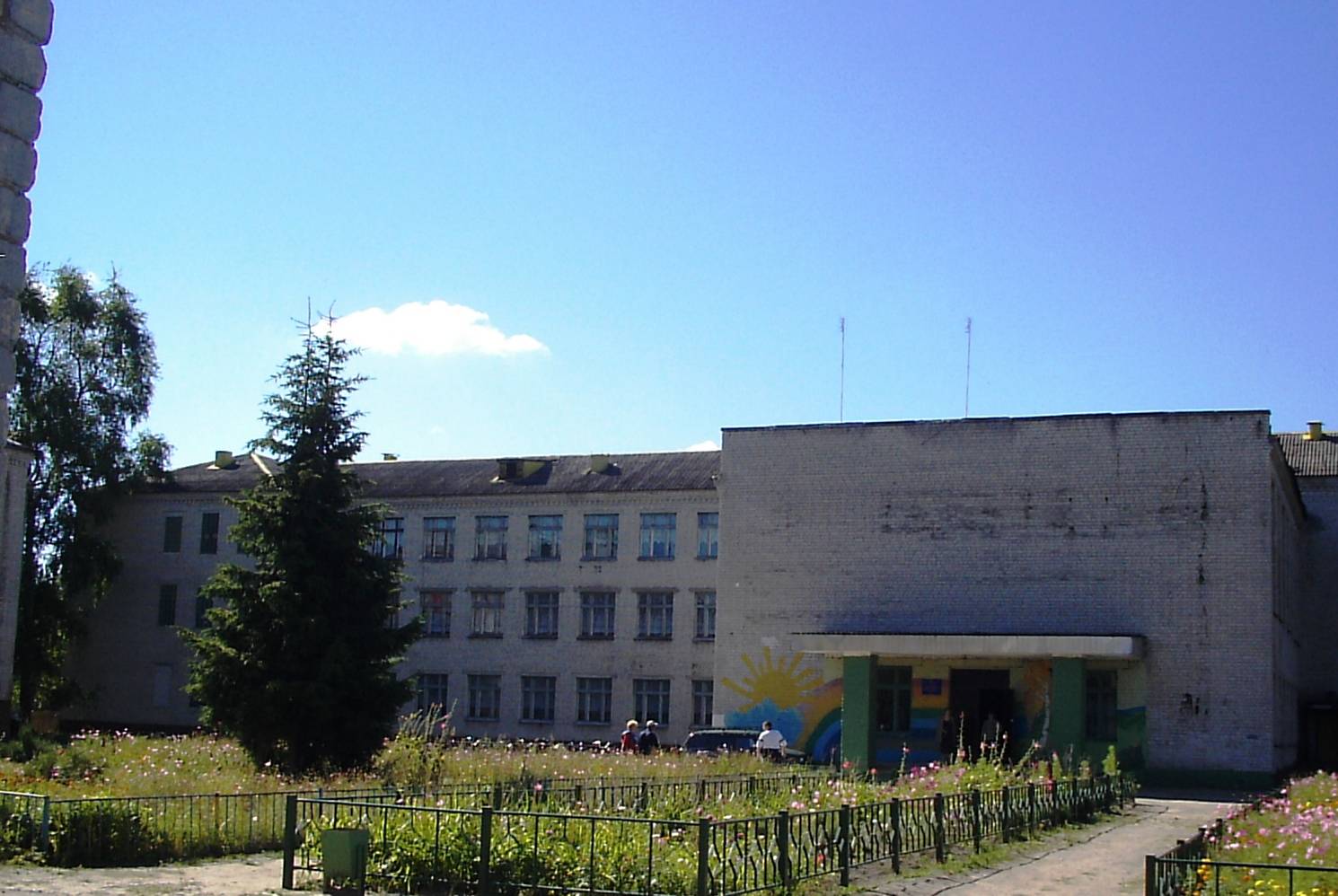 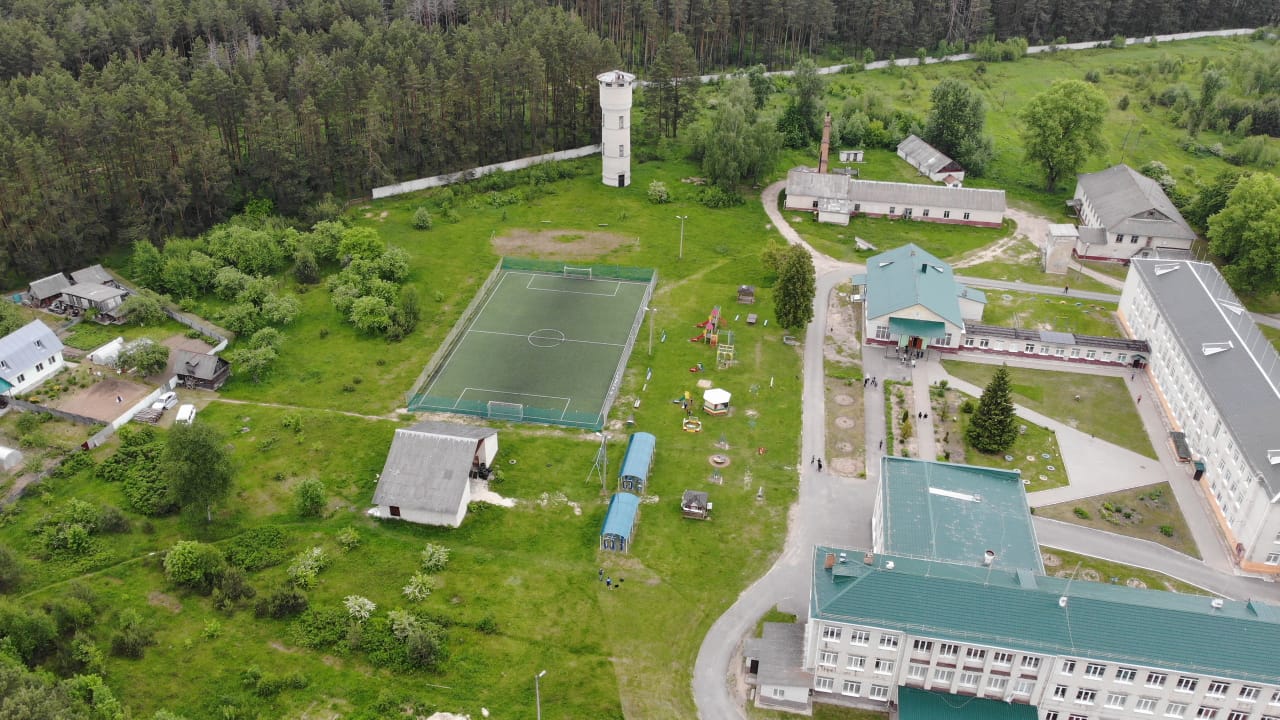 т
т
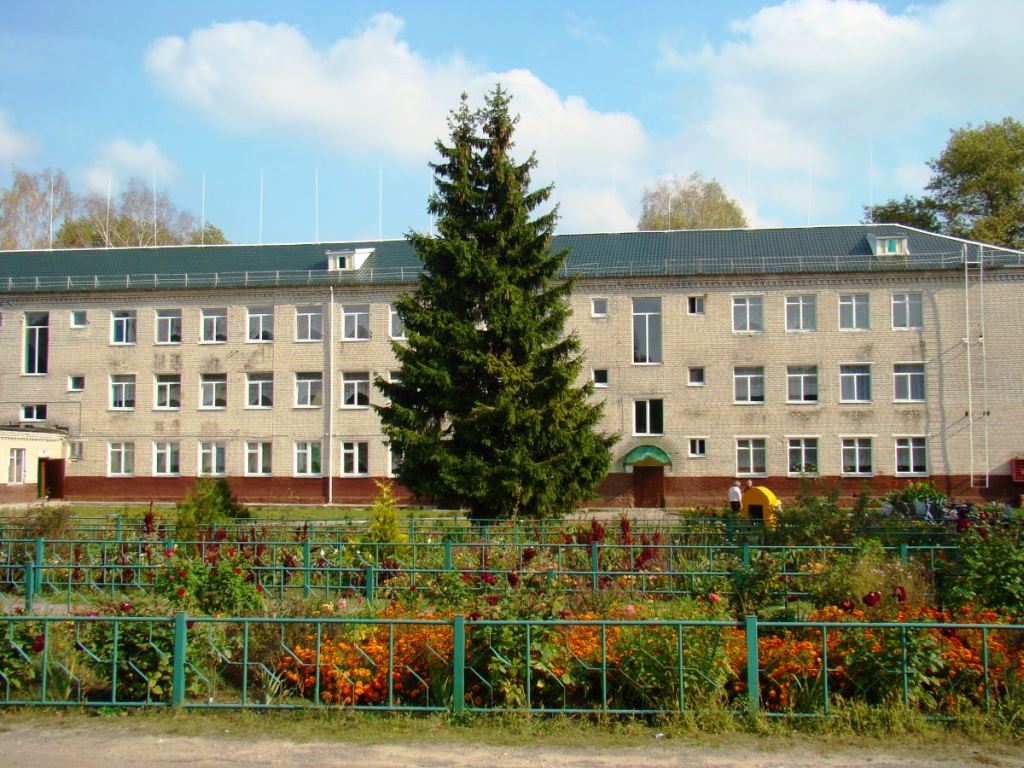 о
г
п
д
Сведения о кадрах образовательного учреждения
Сведения о  контингенте образовательного учреждения
Общее число обучающихся- 98  чел., 
92% - социальные сироты 
Девиантное и делинквентное поведение
Генетическая усталость (СЕ)
Состояние здоровья – 12,5% здоровы
    Дефицитарное развитие - 2/3  - «Д» учет 
37 обучающихся прибыли из ДНР в октябре.
Общее число учителей: 18 чел
Совместители: 4 чел
Работают 1-ый год – 7 чел
Переобучение -4 чел
Основной состав – 4 чел (1 чел – 65+)
Нет медико-психолого-
дефектологической службы
мкш-7
Джон
 Боулби
т
п
д
г
о
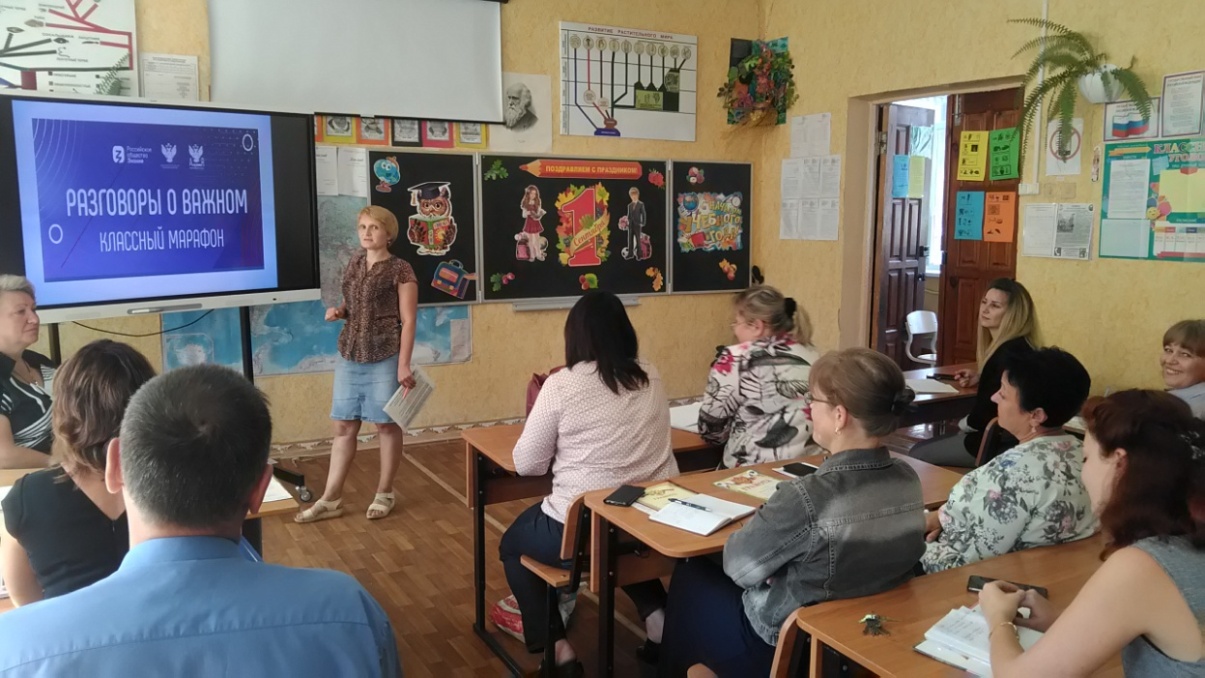 с-дп
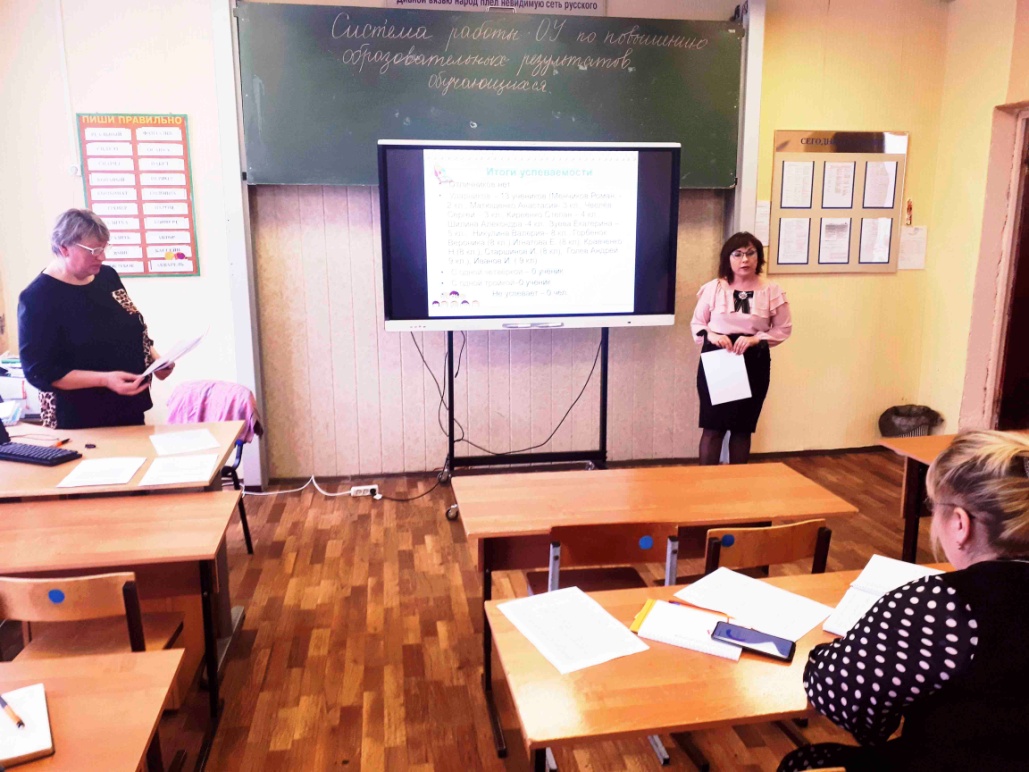 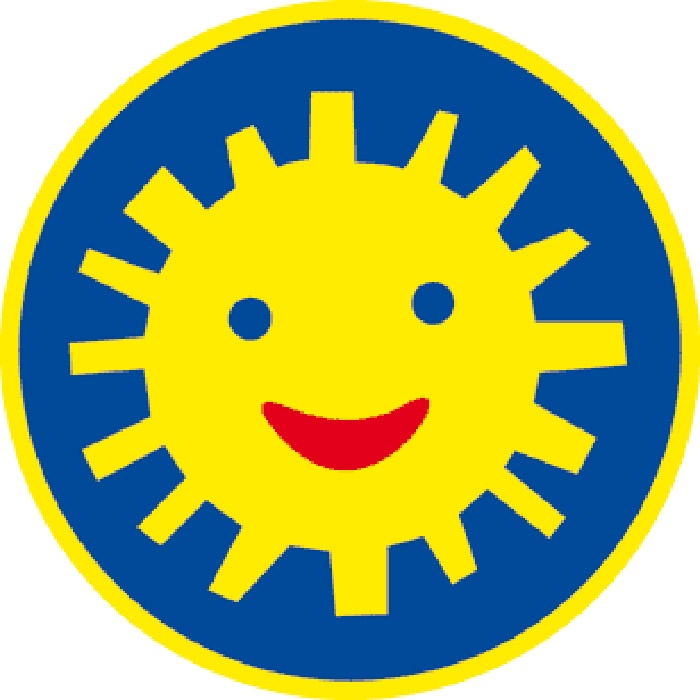 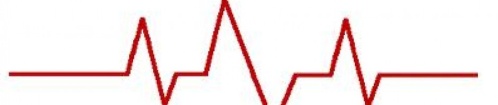 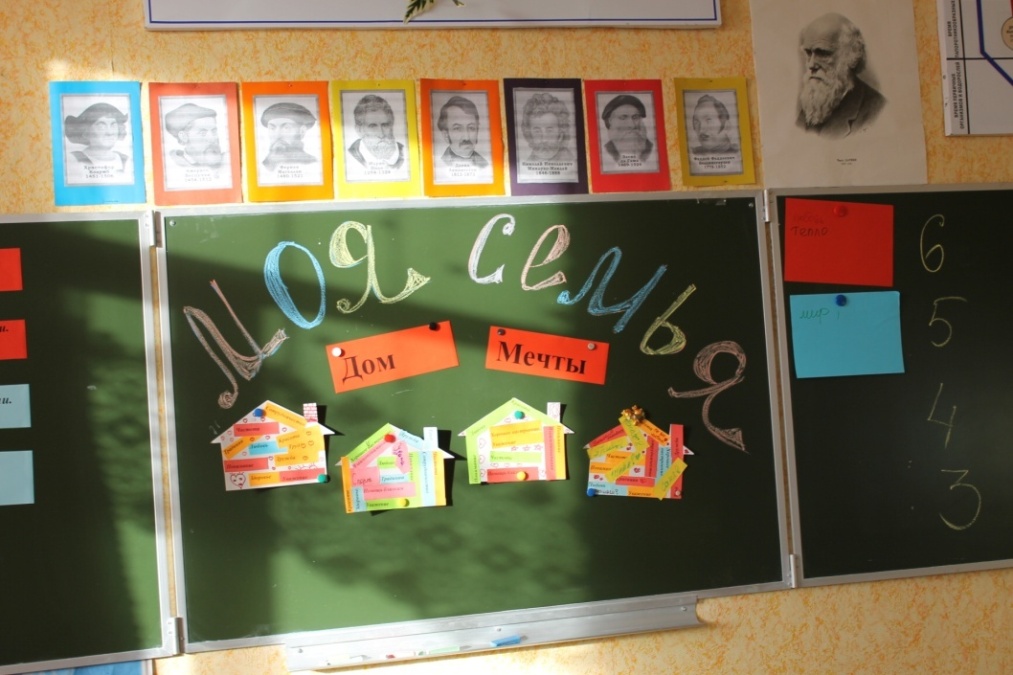 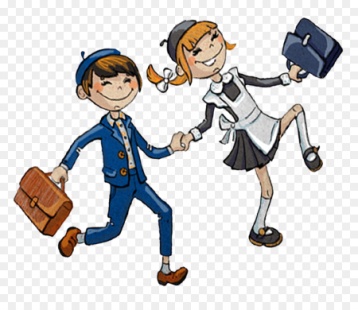 «Тайная опора-привязанность в жизни ребенка»
Триггер-формат
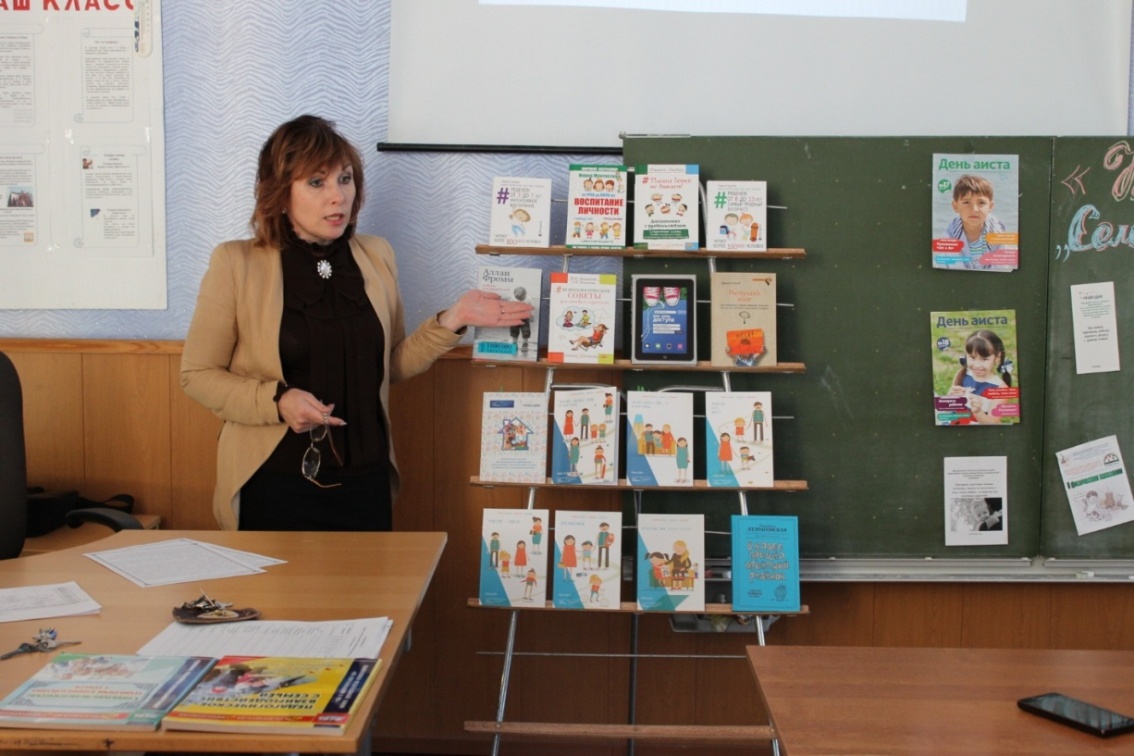 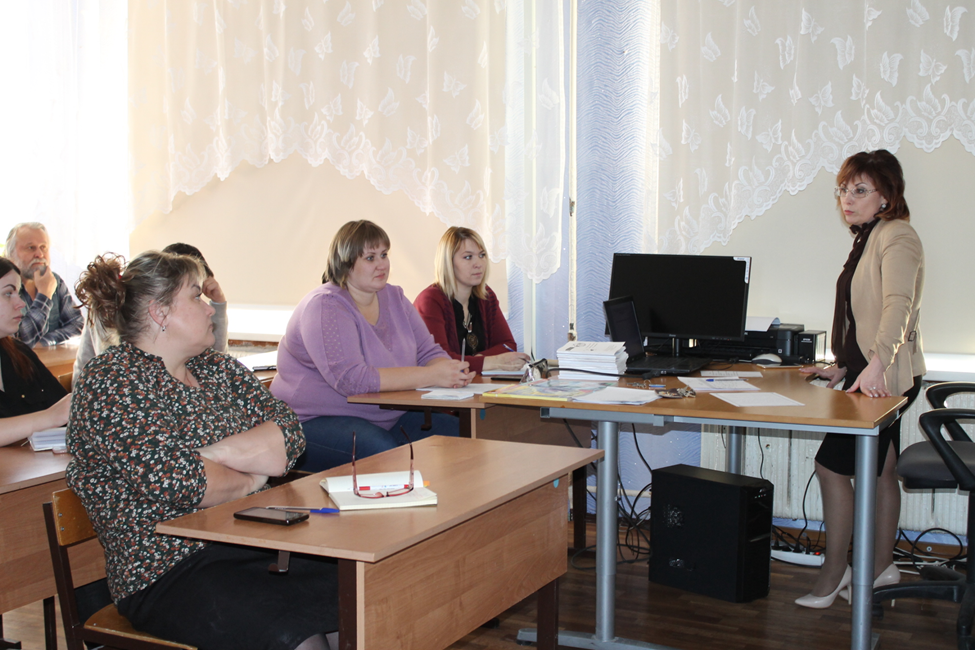 СоЛ
Эмоция – мысль-действие-привычка
Психолого-педагогический семинар (тренинг)«Понятие эмоционального интеллекта. Основные сферы: сфера адаптивности, сфера управления стрессом»
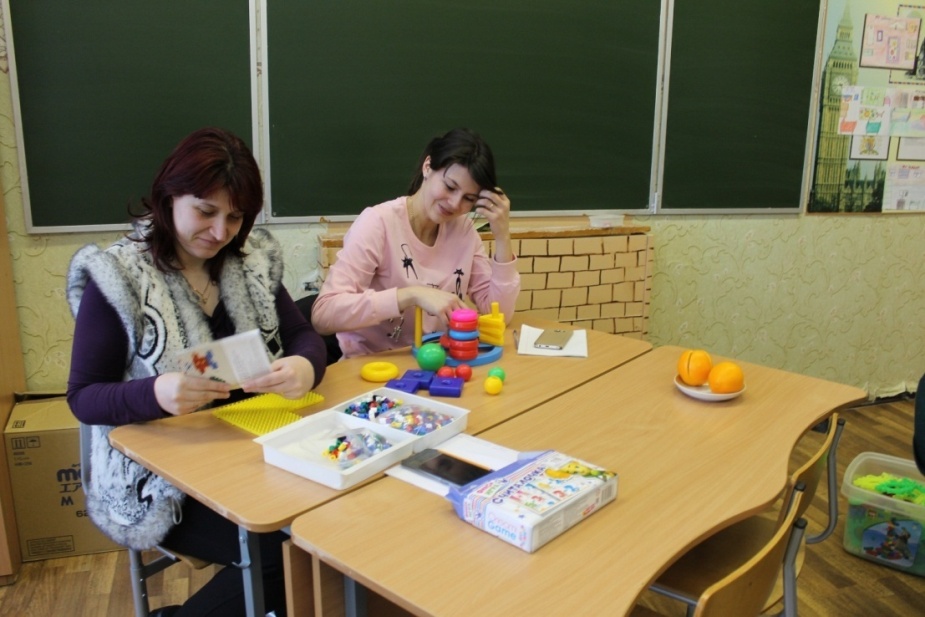 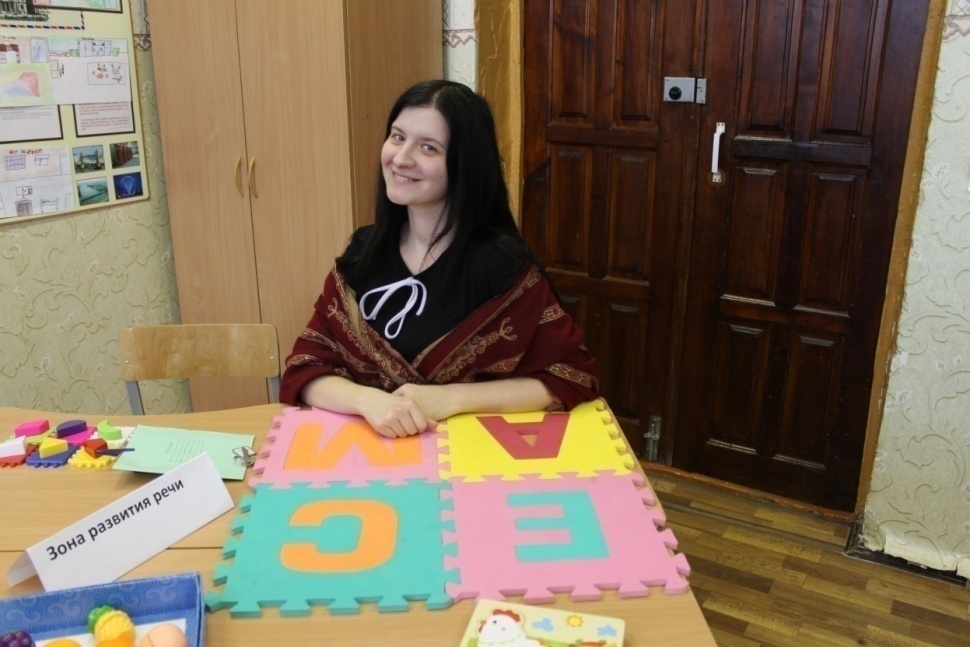 Тренинг — это интенсивная форма обучения, в ходе которой основной упор делается на приобретение практических навыков, и лишь малую его часть составляет теория.
Психолого-педагогические семинар с использованием формы TED - формата«Психологические основы повышения учебной мотивации школьников»
Идеи, достойные распространения
ЕМД       «Я- эффективный учитель» (мастер-классы)
«Я – эффективный учитель: как мотивировать к учебе и повысить успешность «слабых» учащихся».
Авторы-составители: учебно-методическое пособие / Составители: Н.В. Бысик, В.С. Евтюхова, М.А. Пинская. – М.: Университетская книга, 2017.
Педагогический совет (форма проведения  - аукцион педагогических идей)«Я - эффективный учитель. Как мотивировать к учебе и обеспечить успешность "слабых" учащихся?»
ЭВРИКИ
Педагогический совет (форма проведения деловая игра – защита инноваций )«Применение новых подходов в обучении для форирования функциональной грамотности обучающихся»
авторы-новаторы, 
оптимисты, 
пессимисты,
реалисты
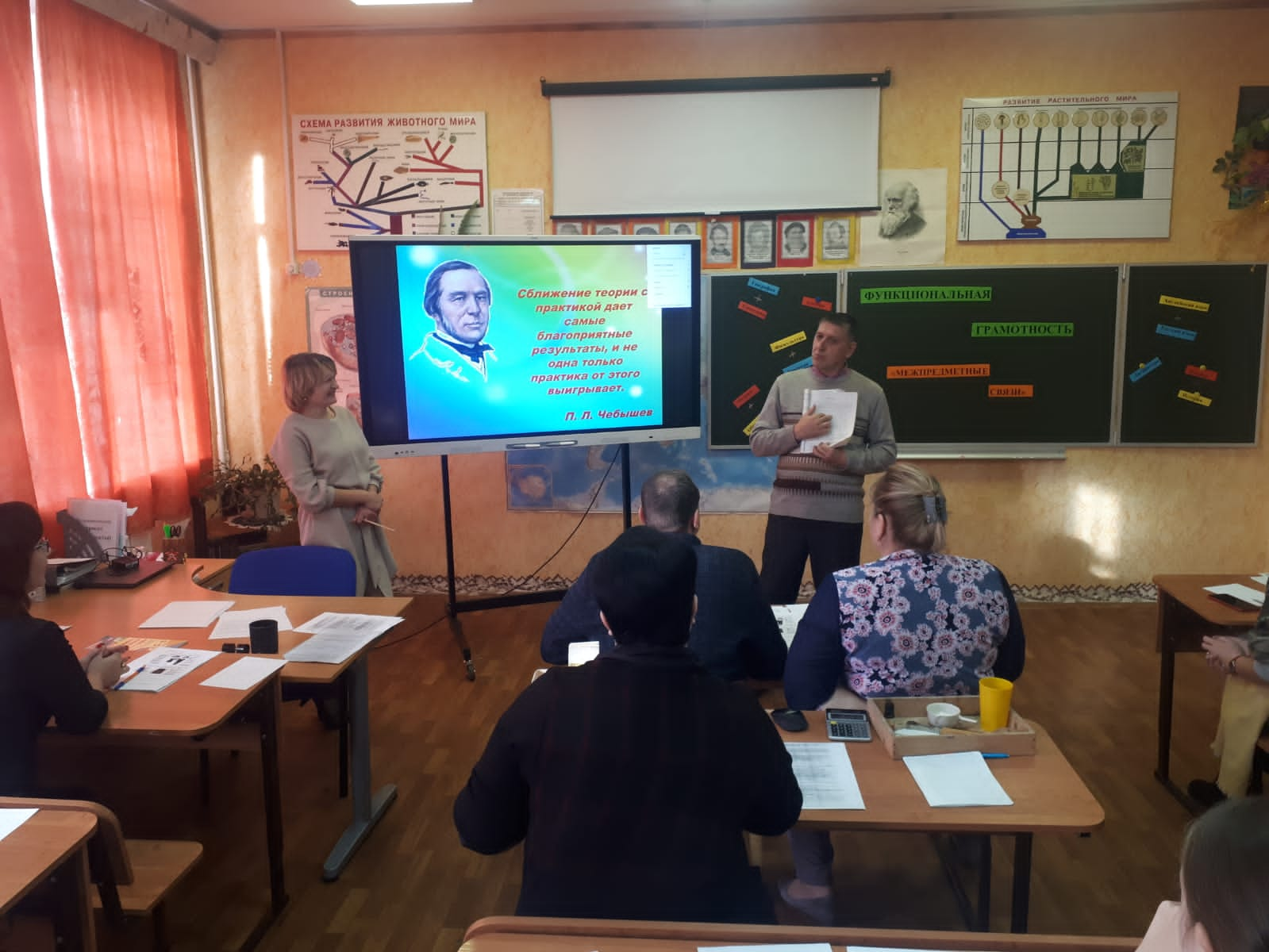 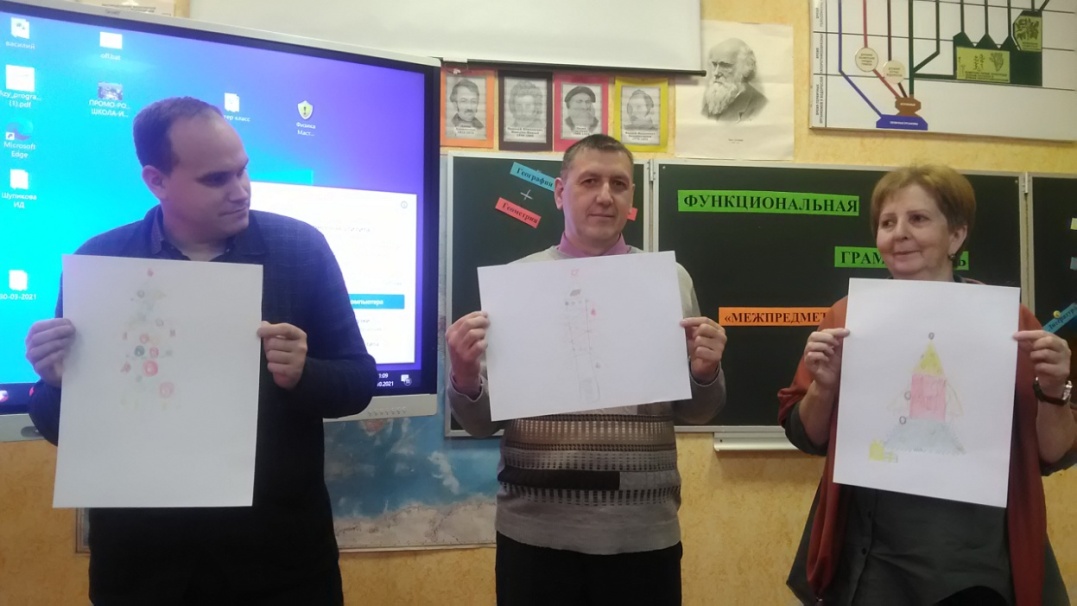 Методический семинар-практикум «Работа с банком заданий по формированию финансовой грамотности, глобальных компетенций, креативного мышления»
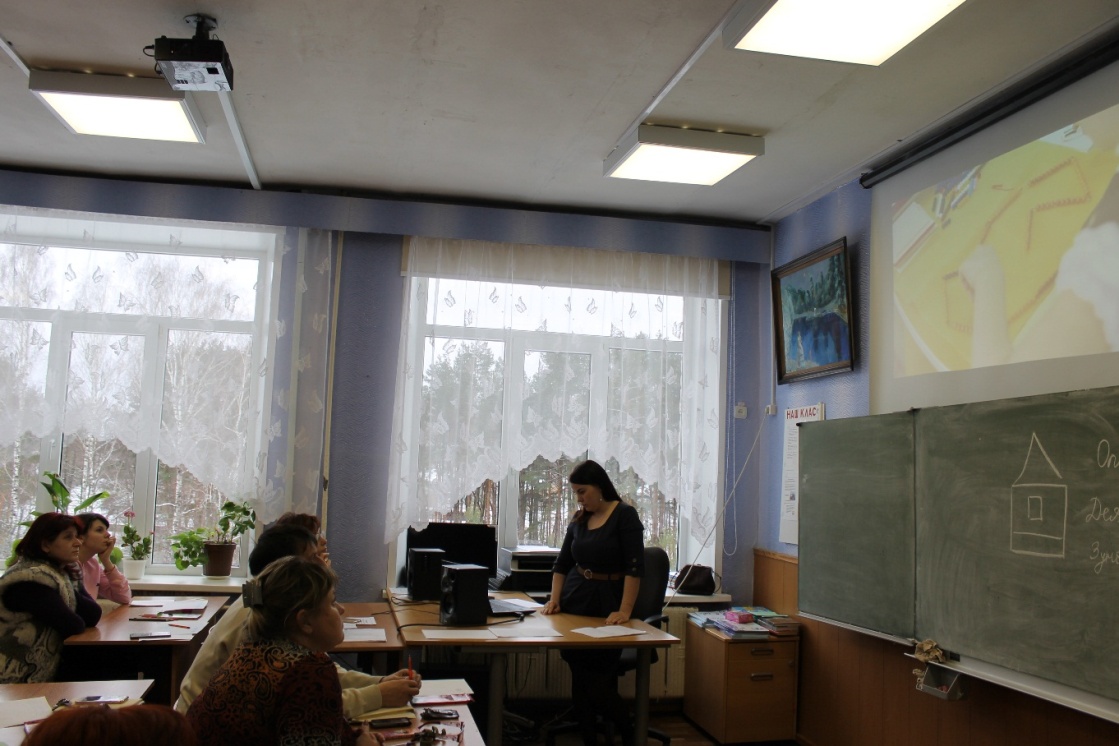 Конференция  (копилка методического мастерства)Чем богат минувший год?
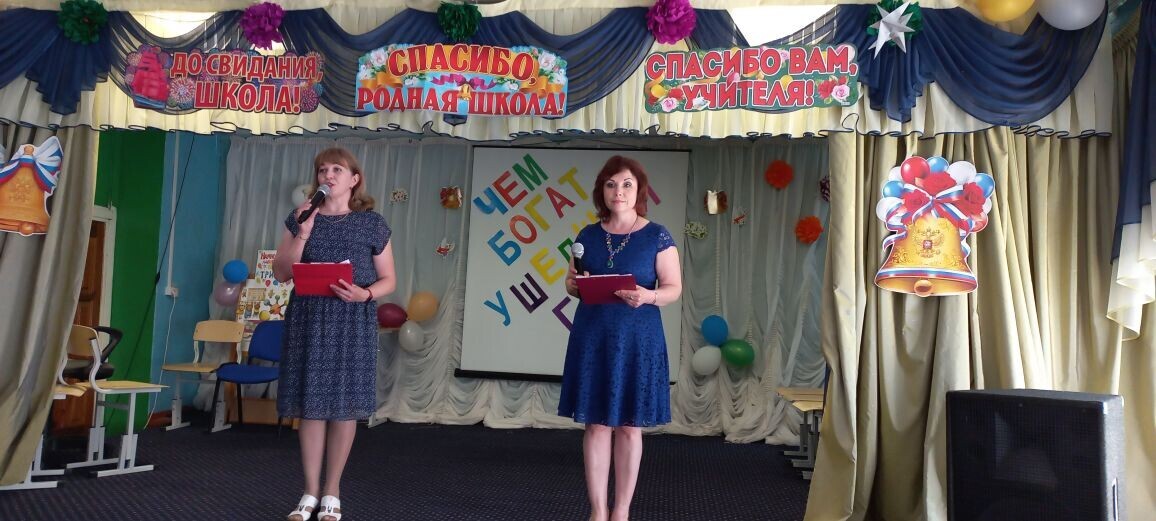 Учитель года-2022
Областная практико-ориентированная
  конференция  «Стратегия и тактика 
развития воспитания обучающихся 
в современных условиях
Научно-практический семинар «Технологии наставничества в образовательной организации»                                                                             КВН «Отцы и дети»
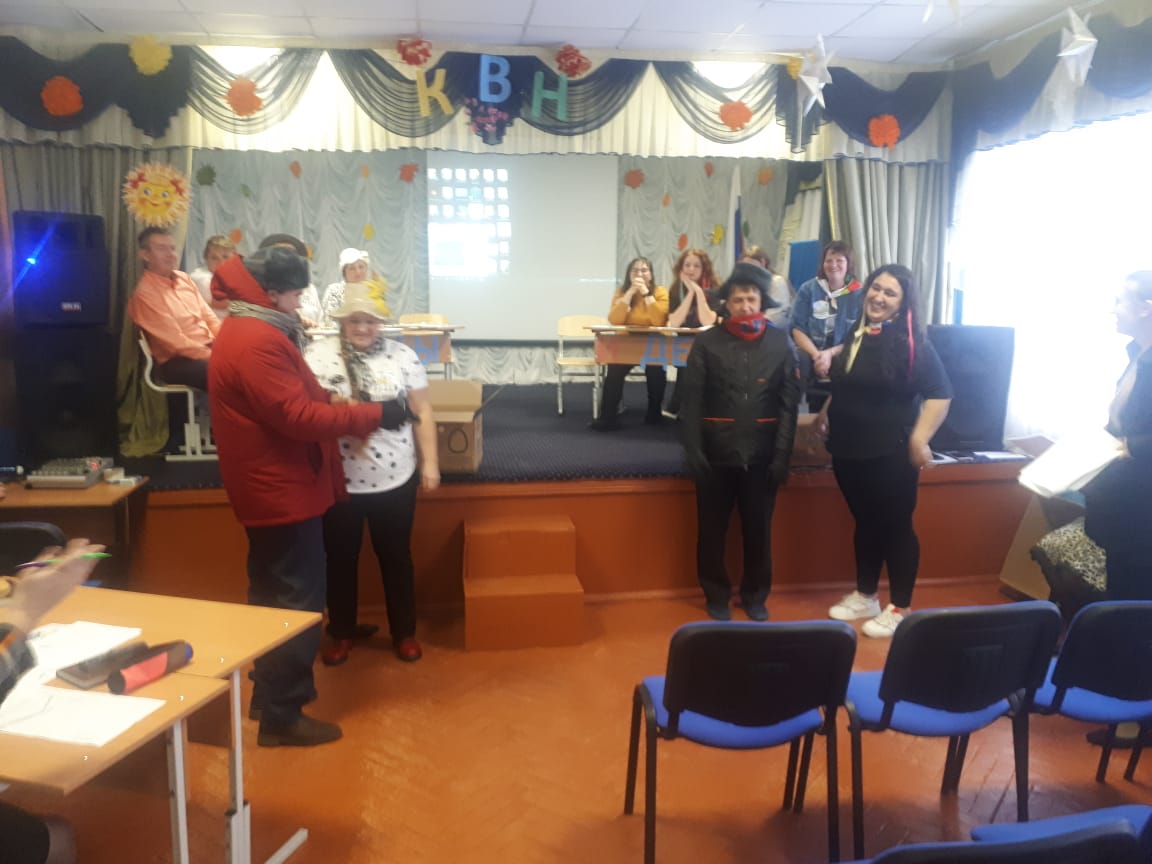 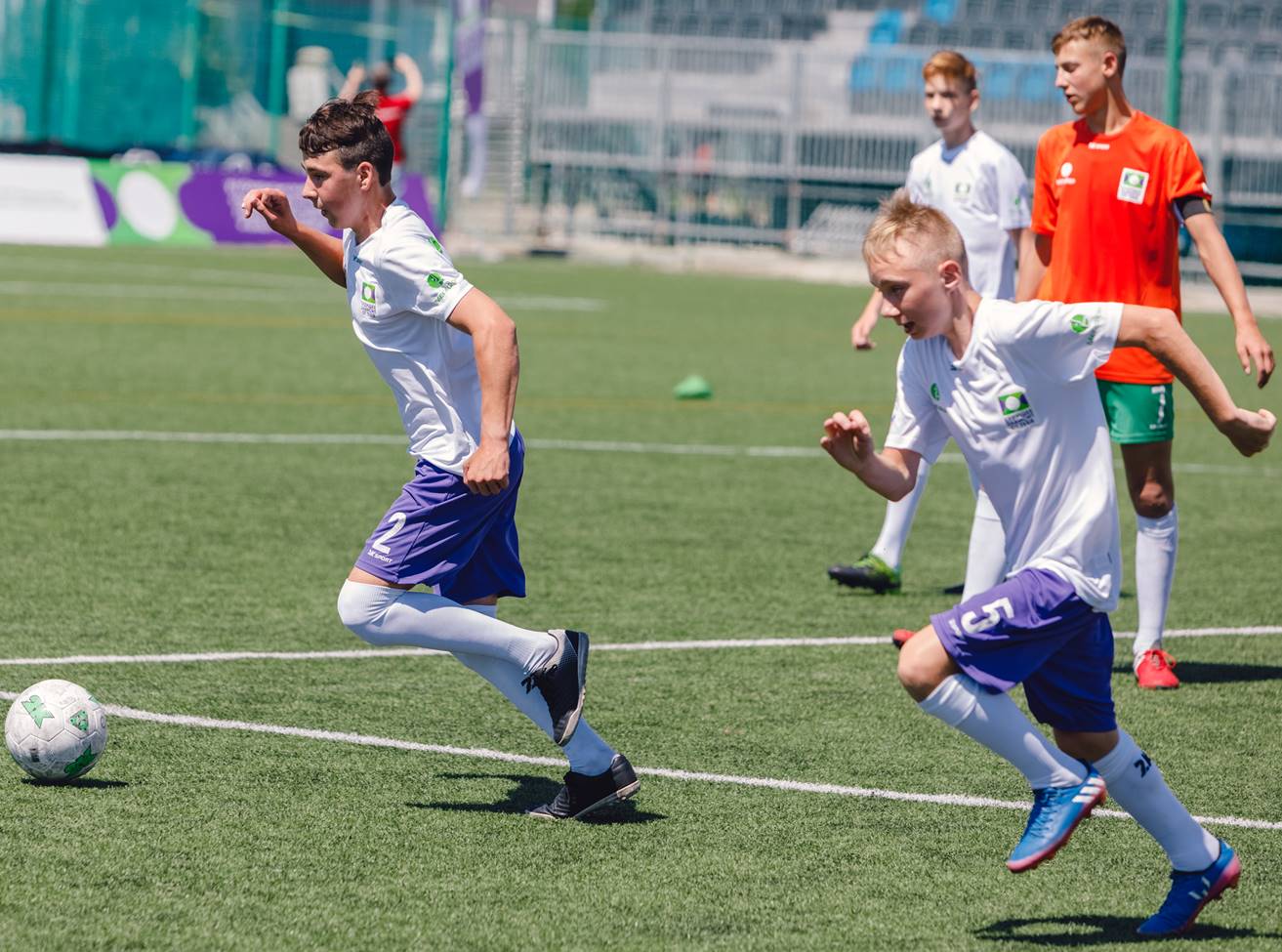 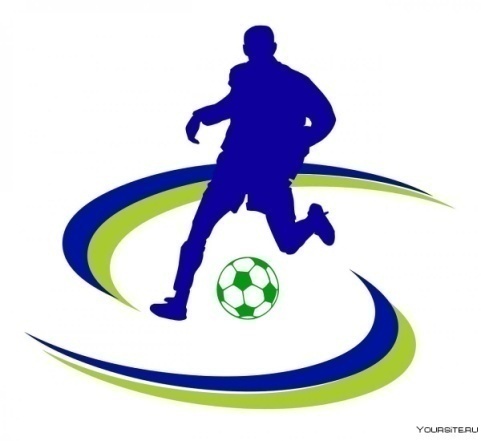 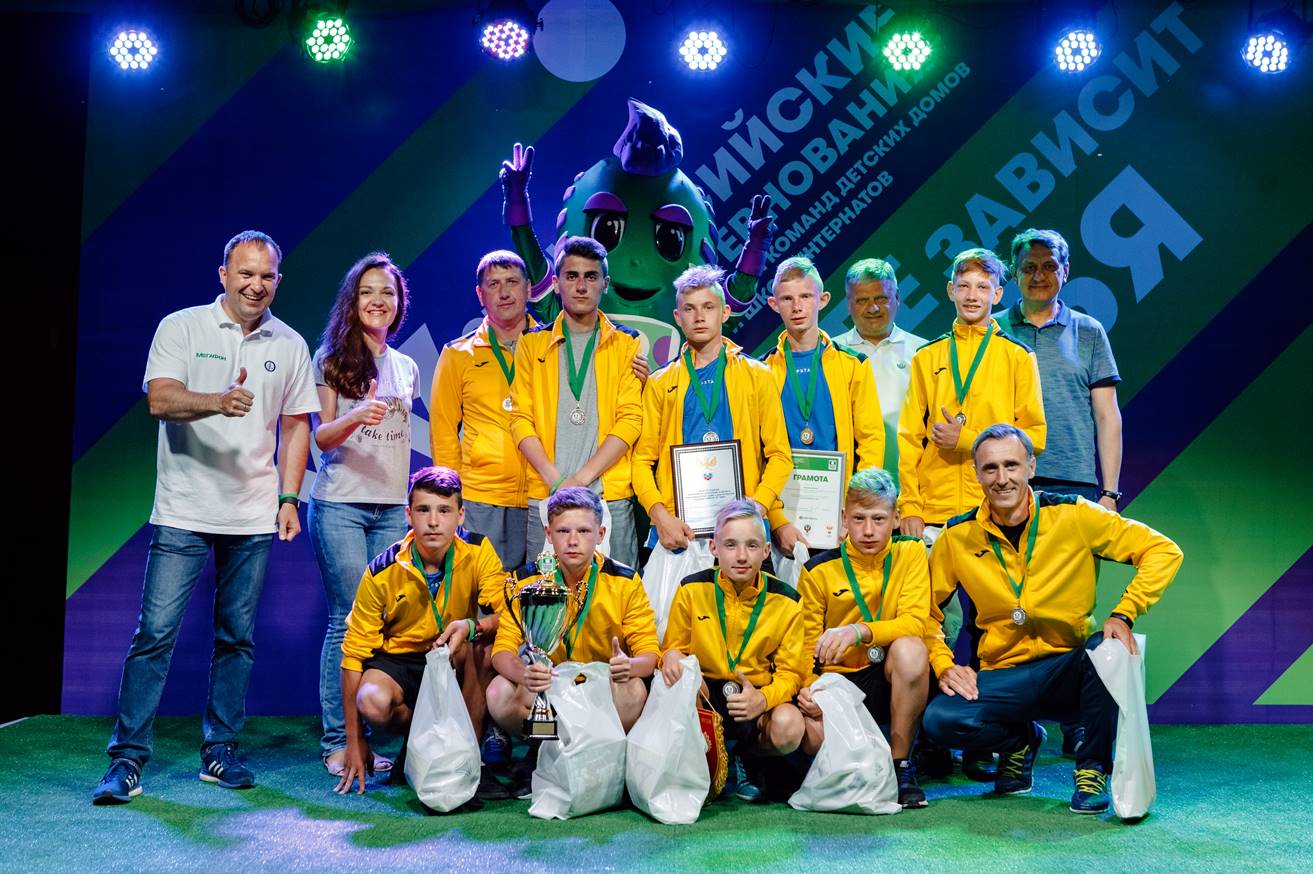 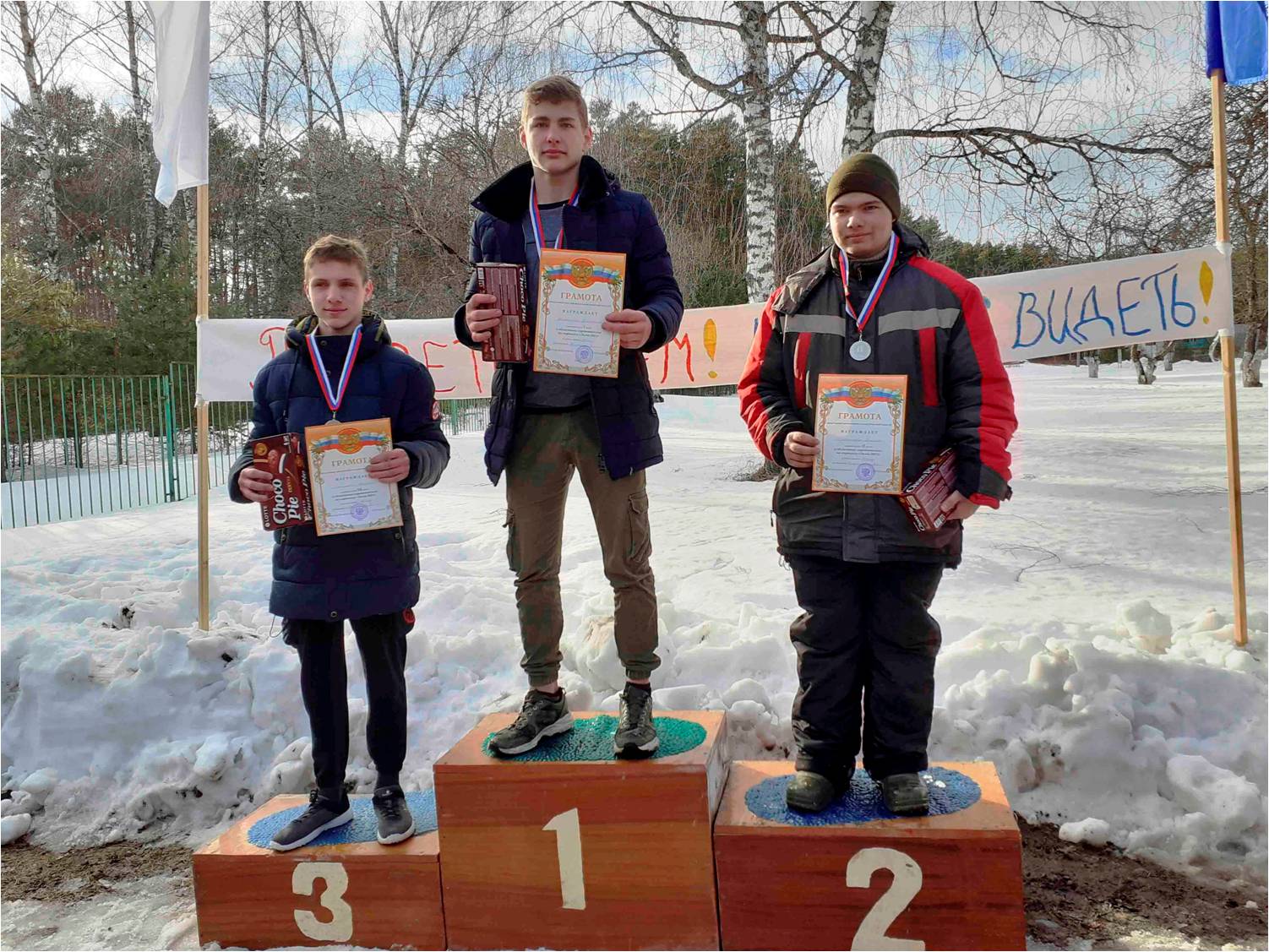 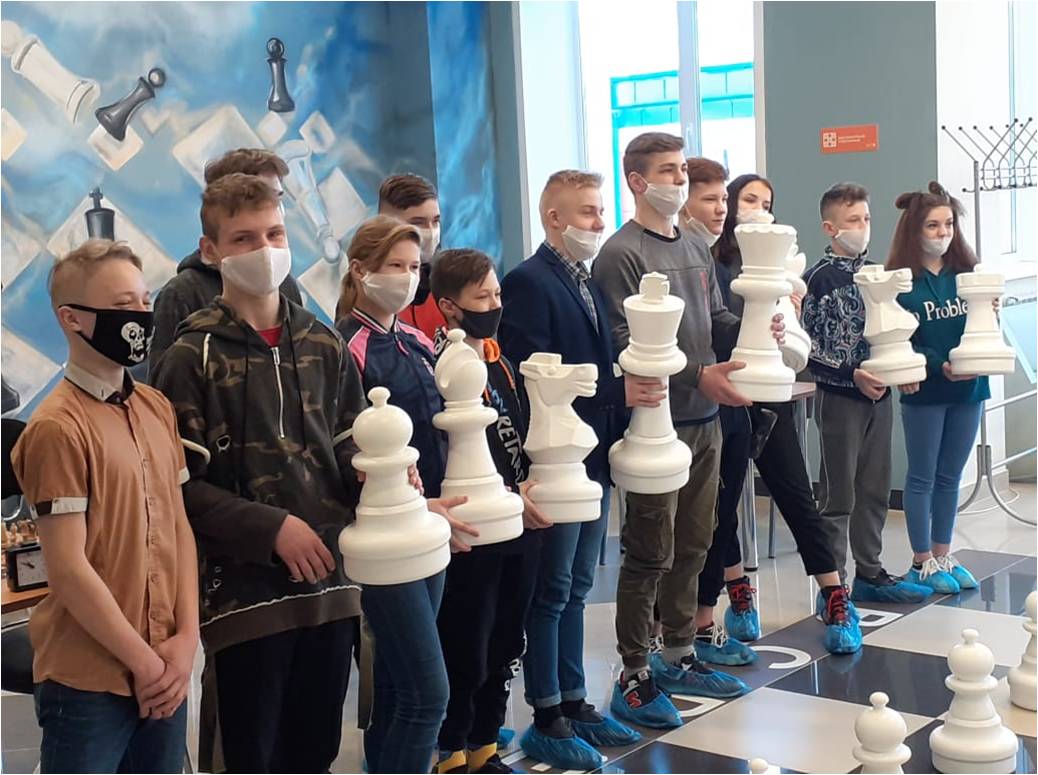 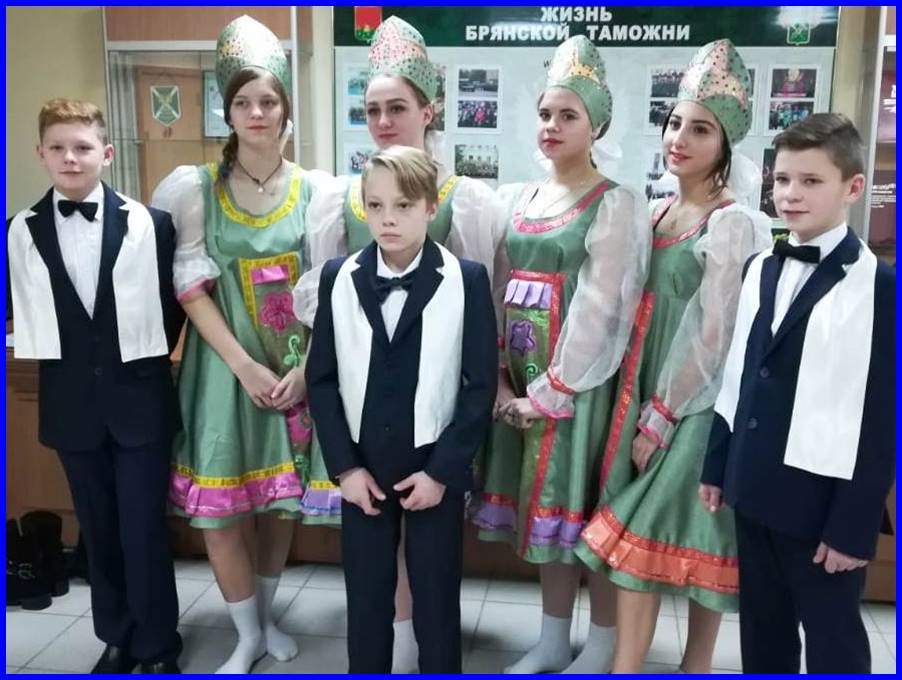 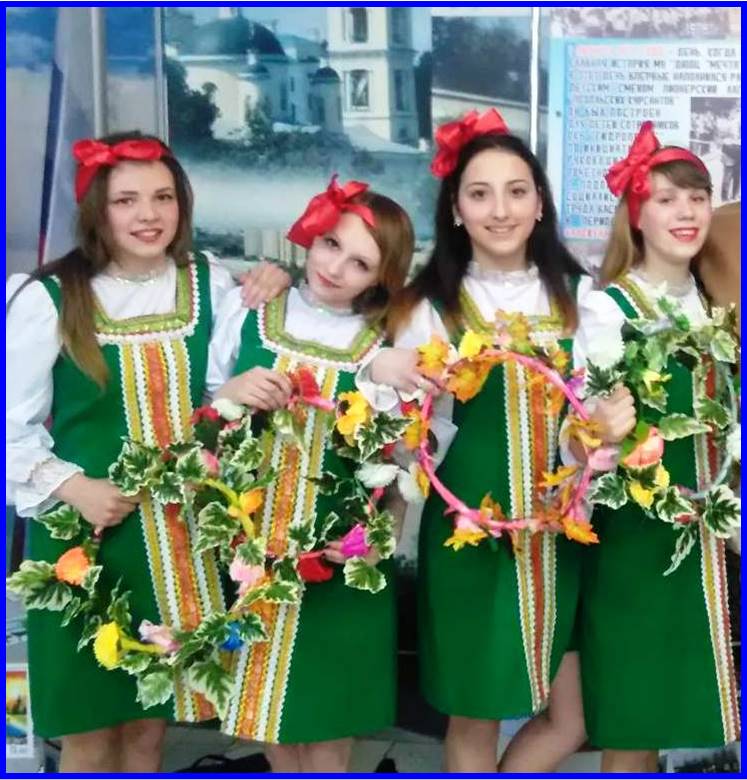 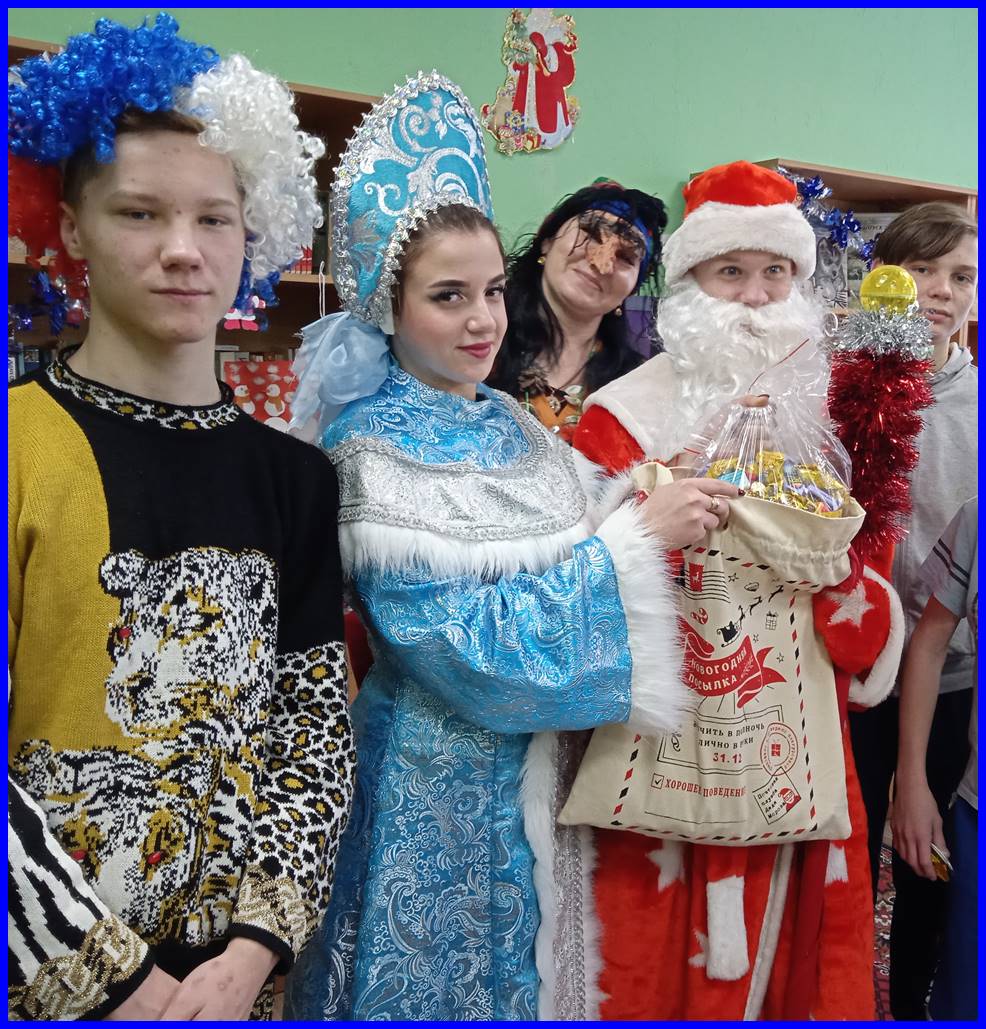 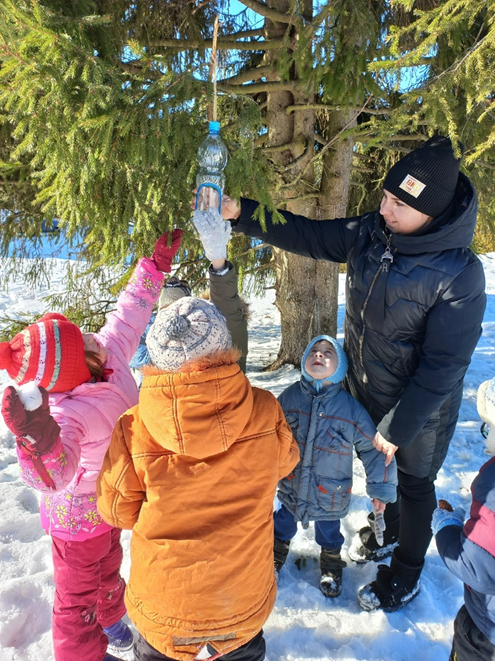 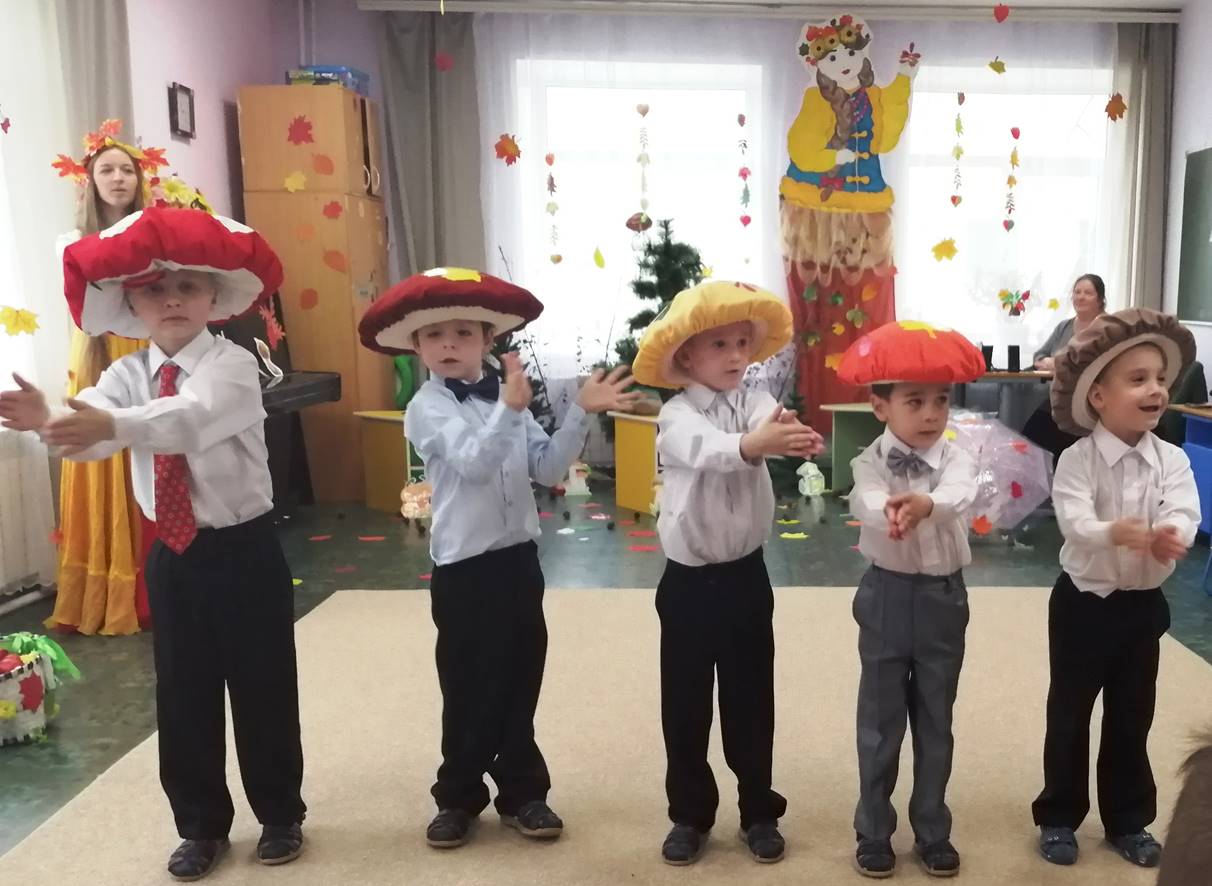 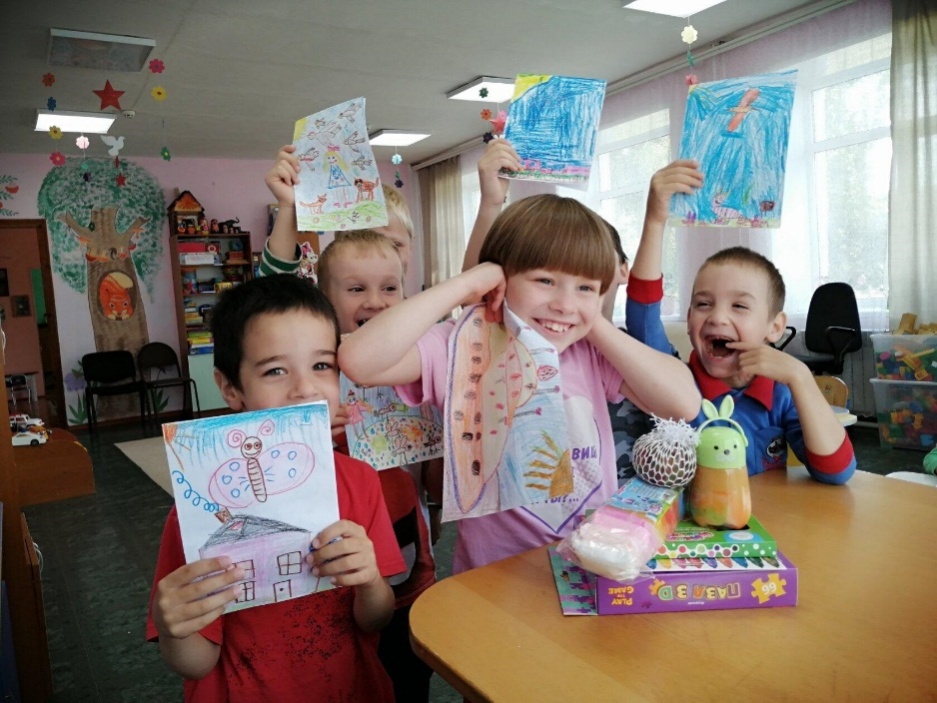 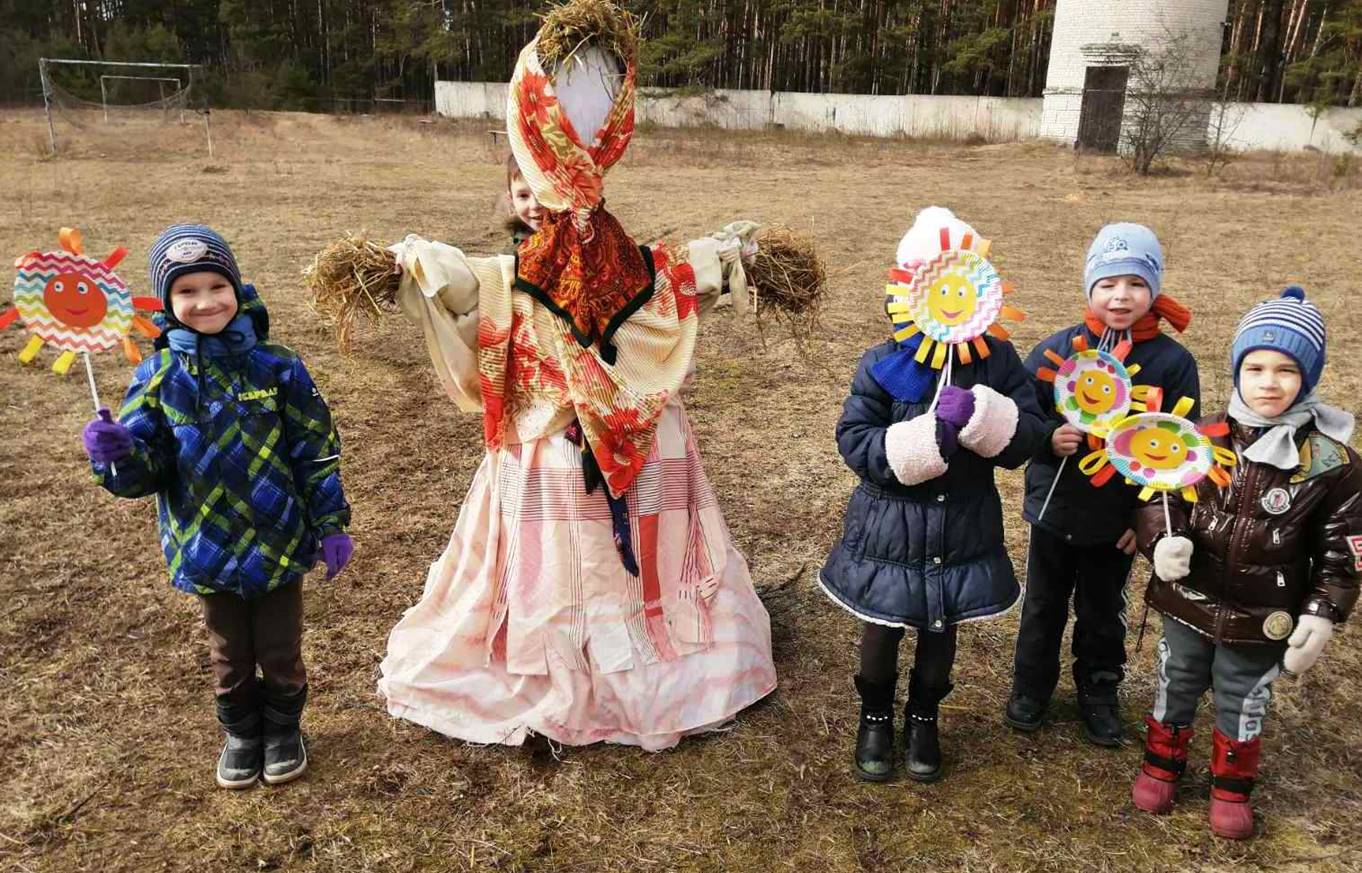